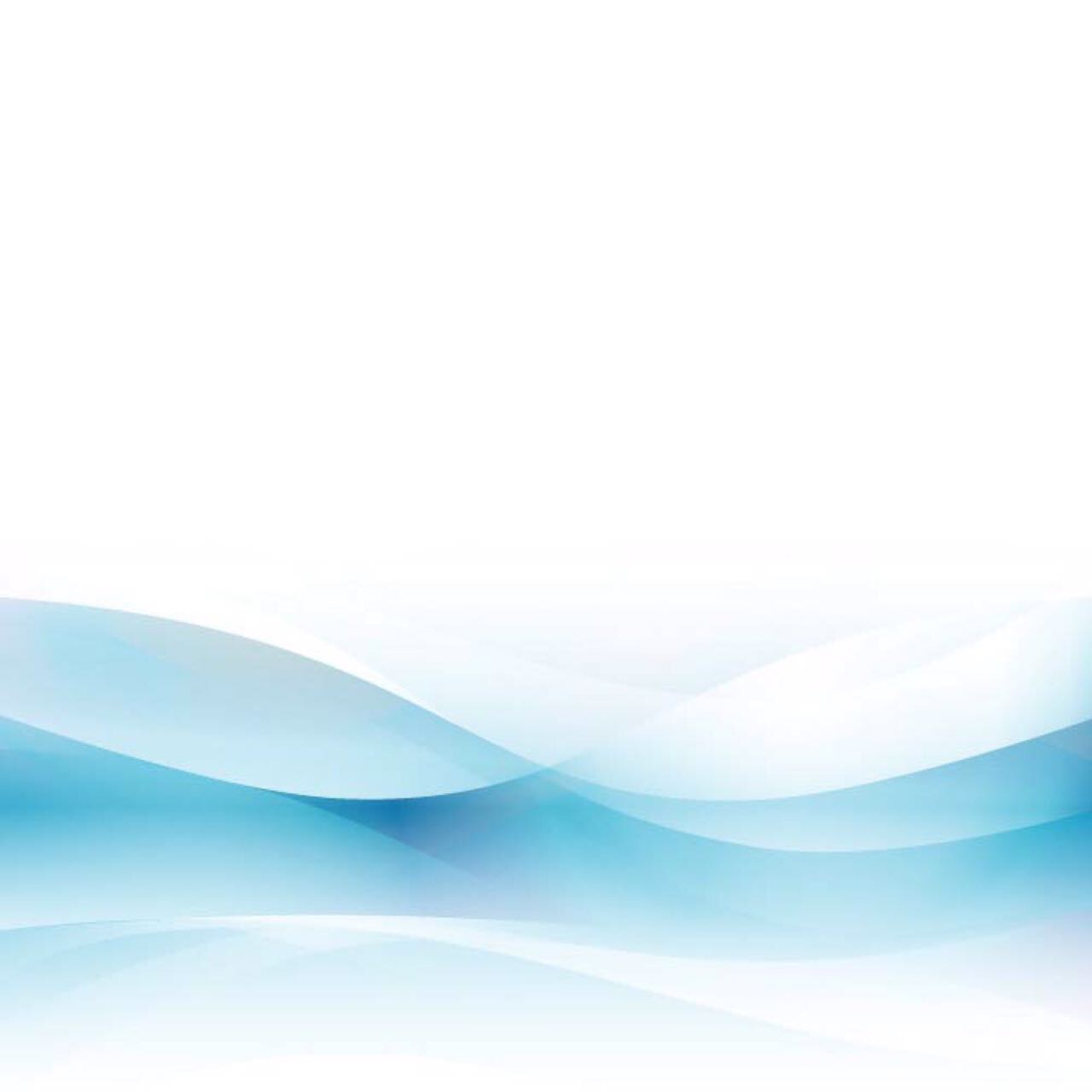 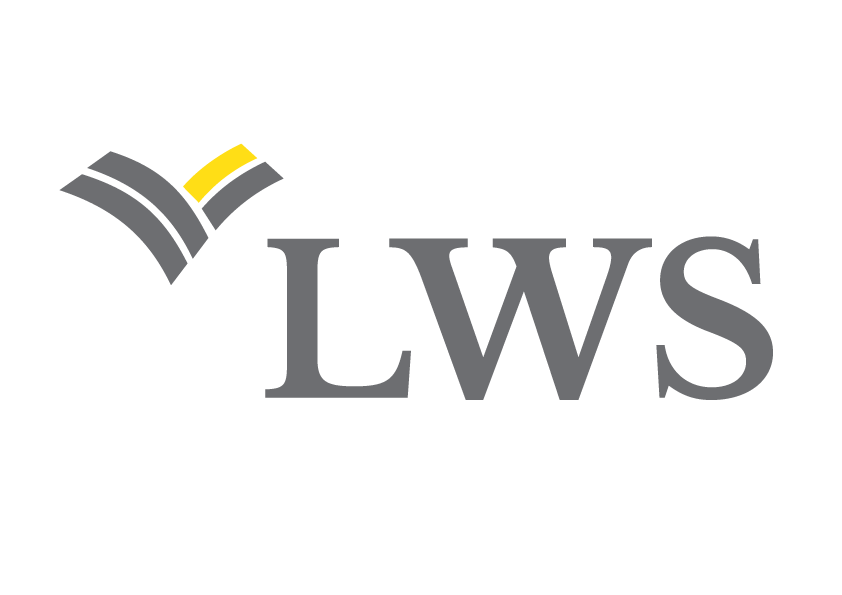 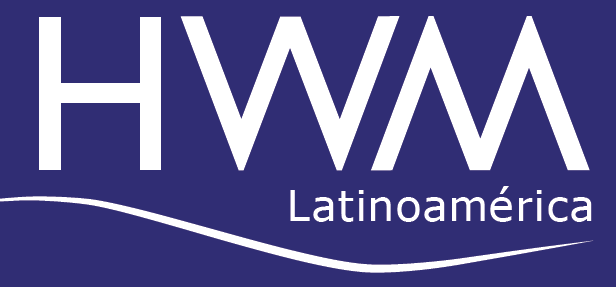 CAPACITAÇÃO DE TÉCNICOS DA ÁREA DE SANEAMENTO EM PESQUISA DE VAZAMENTO
PALESTRANTE: JAIR SANTILES
JUNHO/2017
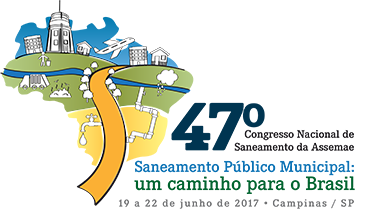 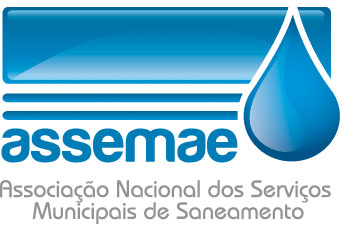 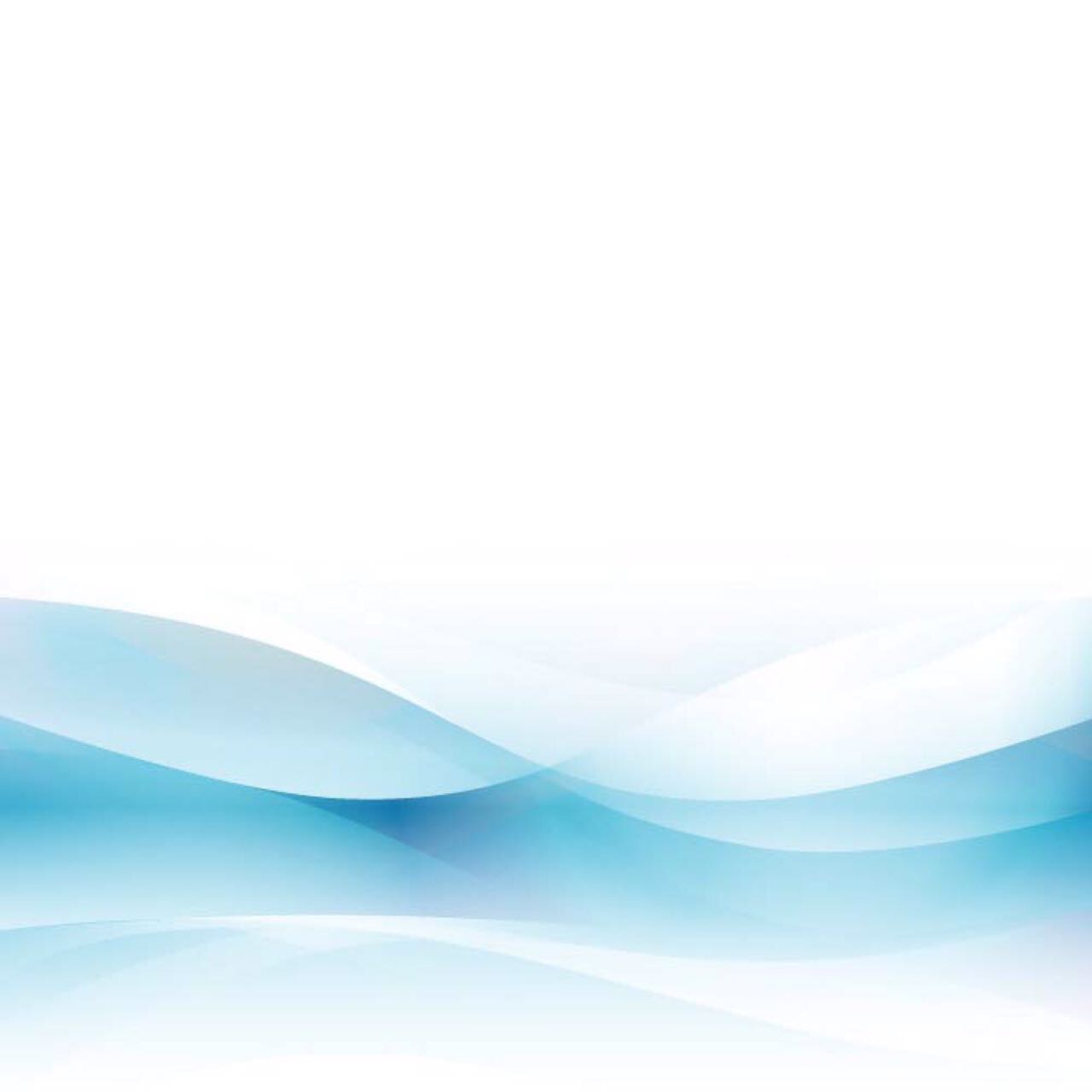 INTRODUÇÃO
UM DOS PRINCIPAIS PROBLEMAS DO MERCADO, NOS DIAS ATUAIS, É A FALTA DE CAPACITAÇÃO PARA OS TÉCNICOS. 

EMPRESAS INVESTEM MILHÕES EM EQUIPAMENTOS, MAS NÃO PENSAM EM CAPACITAR SEUS TÉCNICOS PARA ESTAREM APTOS A OPERA-LOS. 

EQUIPAMENTOS FICAM OBSOLETOS AINDA NOVOS EM SUAS CAIXAS POR FALTA DE USO, POIS QUEM FEZ A AQUISIÇÃO NÃO PENSOU NA CAPACITAÇÃO. 

O OPERADOR, POR SUA VEZ, NÃO TEM ACESSO AO MANUAL E NEM A UM TREINAMENTO ADEQUADO.
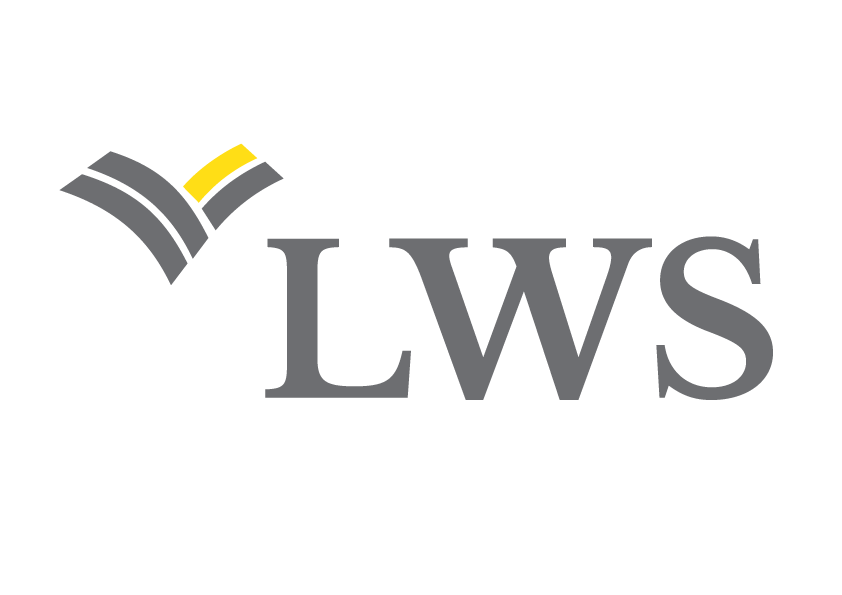 CURSOS DISPONÍVEIS
PESQUISA DE VAZAMENTOS
BÁSICO – 2 DIAS
AVANÇADO – 3 DIAS
NO CLIENTE – 2 OU 3 DIAS
CAÇA FRAUDES
BÁSICO – 2 DIAS
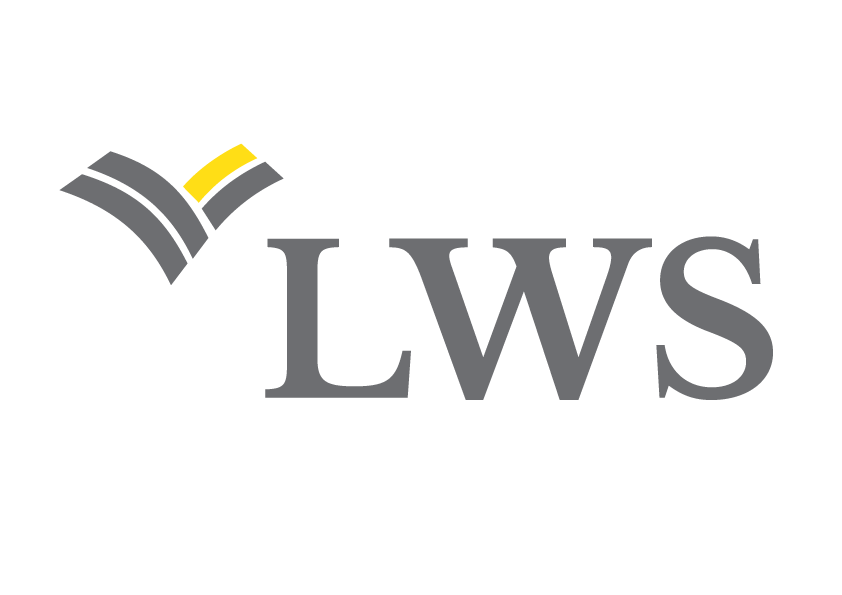 AVANÇADO – 3 DIAS
NO CLIENTE – 2 OU 3 DIAS
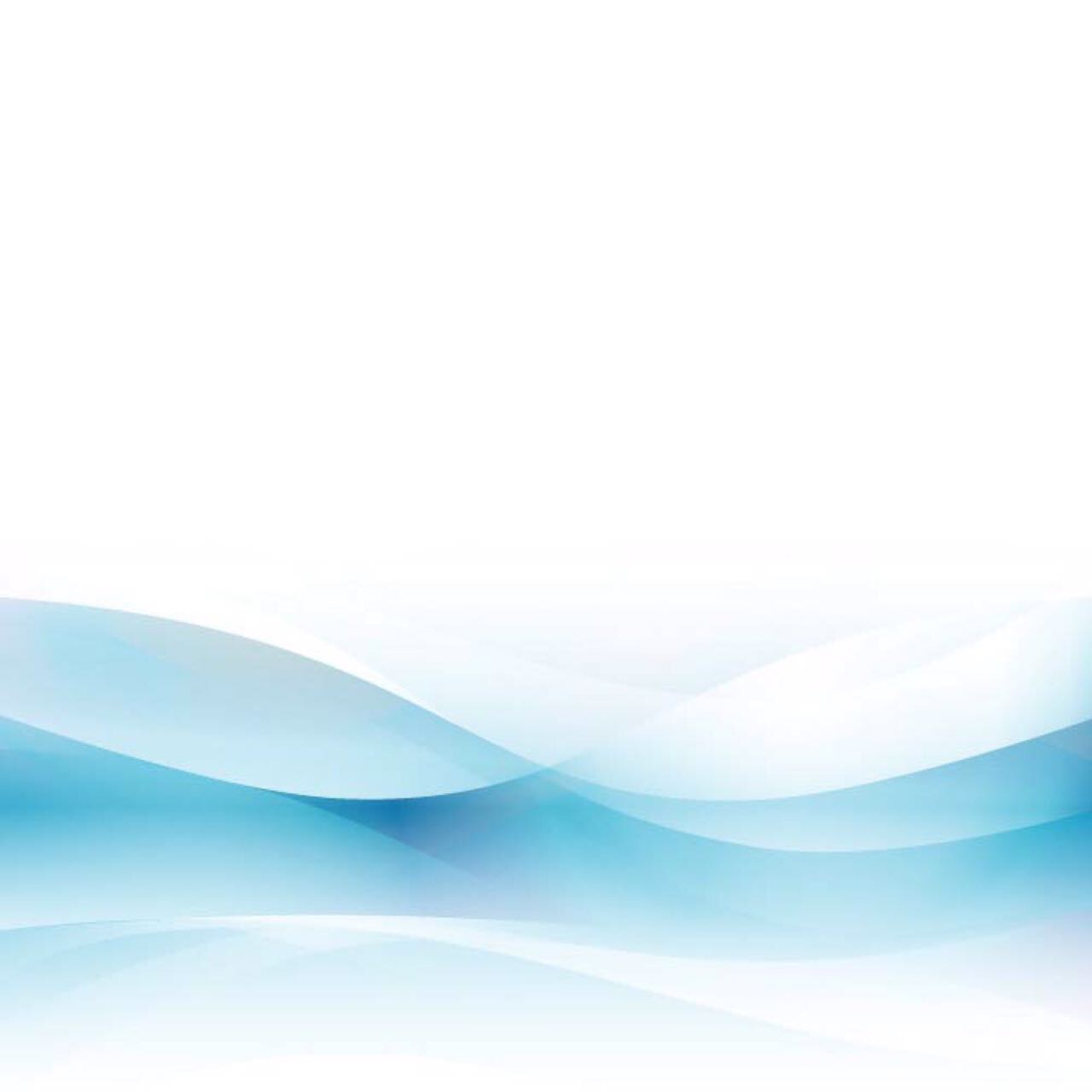 PESQUISA DE VAZAMENTOS AVANÇADO
NESTA CAPACITAÇÃO TRABALHAMOS: 

PRINCÍPIOS, 
CONCEITOS, 
PROPAGAÇÃO DO SOM, 
MÉTODOS MUNDIAIS EXISTENTES, 
MÉTODOS APLICÁVEIS, 
PRINCÍPIO DE FUNCIONAMENTO DOS EQUIPAMENTOS, 
PROGRAMAÇÃO DE ROTINA OPERACIONAL, 
UTILIZAÇÃO DOS EQUIPAMENTOS, 
TECNOLOGIAS PARA PESQUISA DE VAZAMENTOS 
	   DISPONÍVEIS NO MERCADO MUNDIAL.
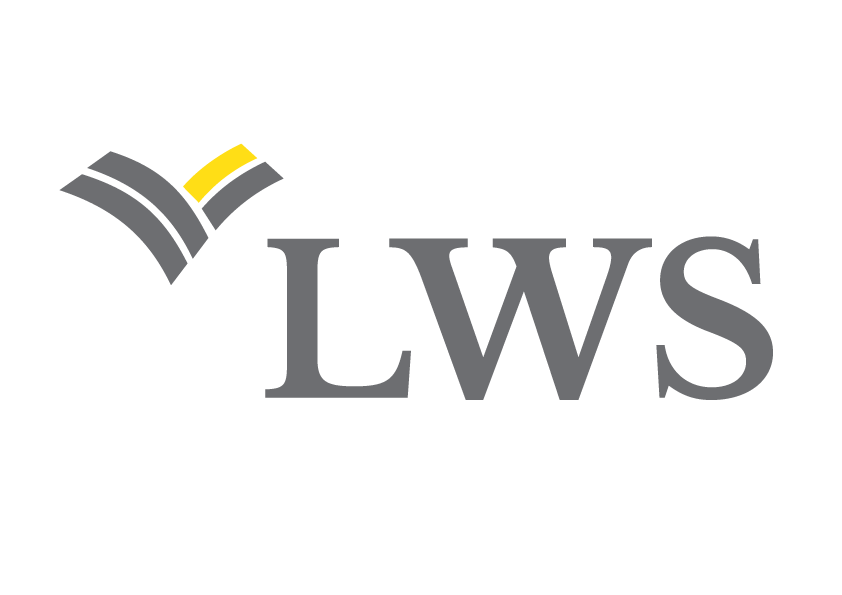 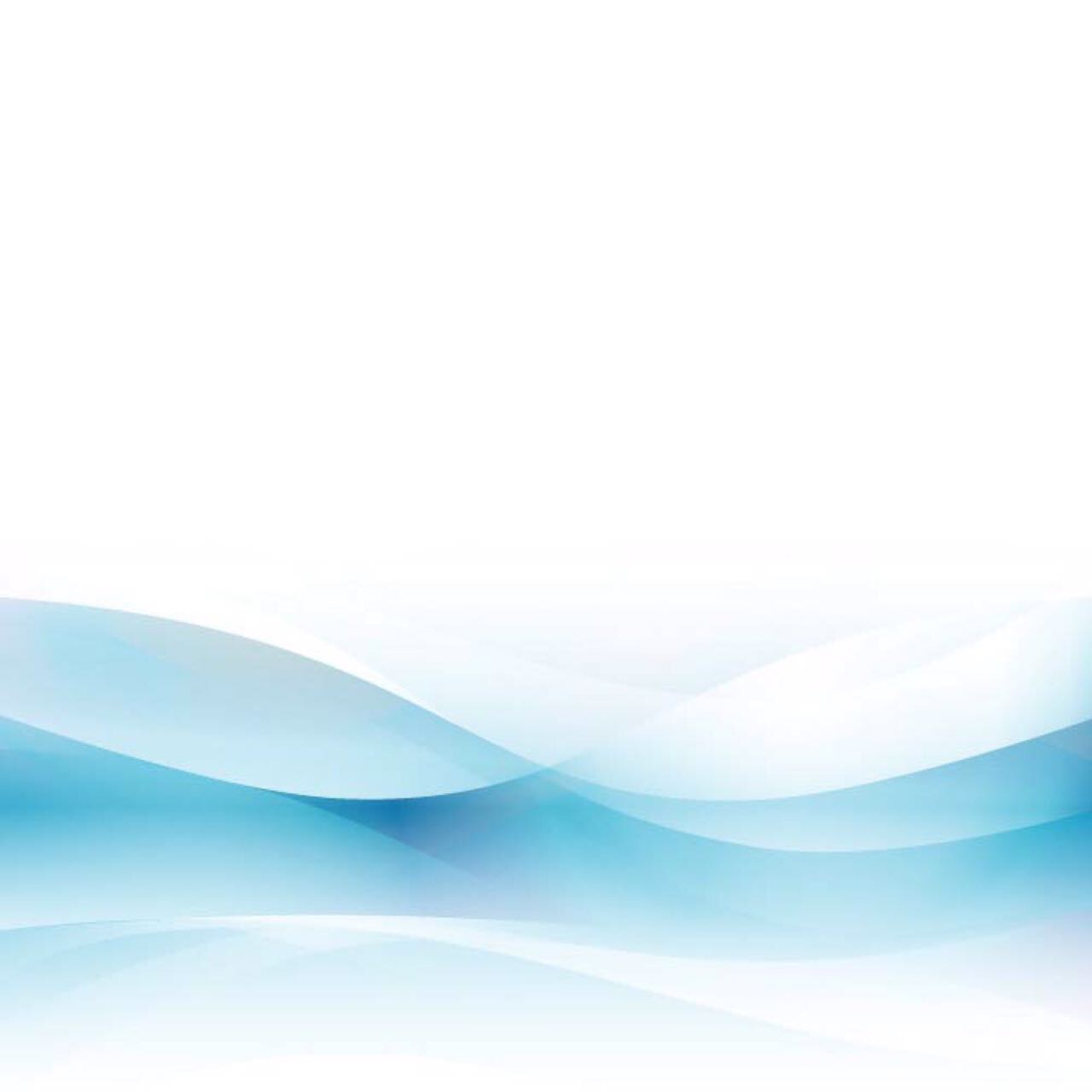 DETALHES DO CAMPO DE PROVA
4 TUBULAÇÕES DE DIFERENTES MATERIAIS: – DEFOFO, FERRO, PVC, PEAD;
PRESSÃO DE TESTE CONTROLADA PARA CADA REDE;
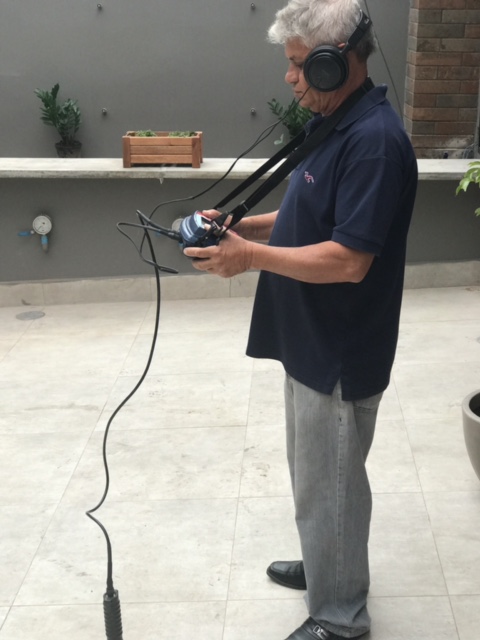 PRESSÕES INDIVIDUAIS;
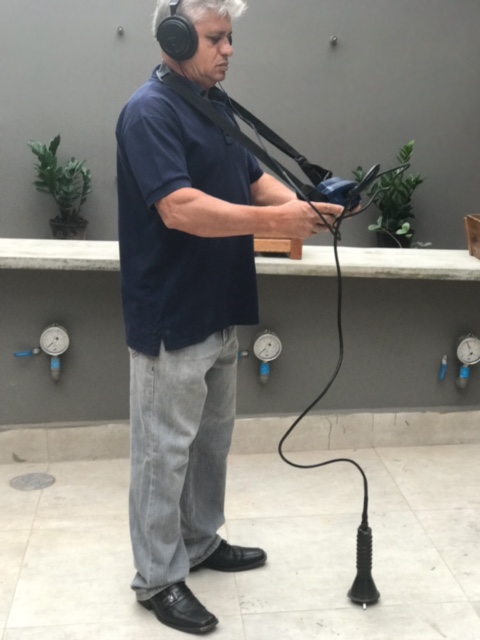 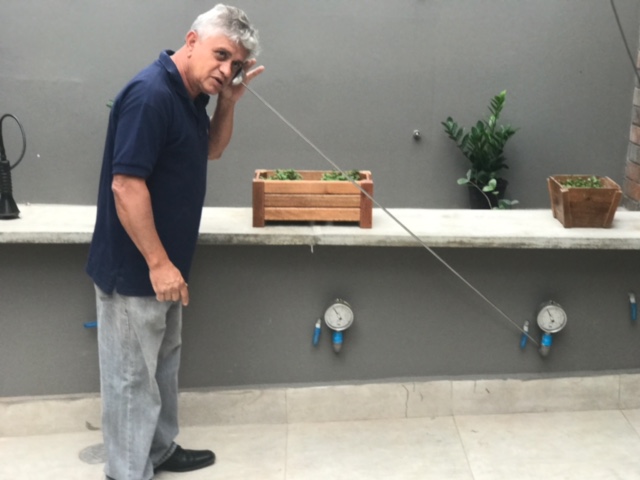 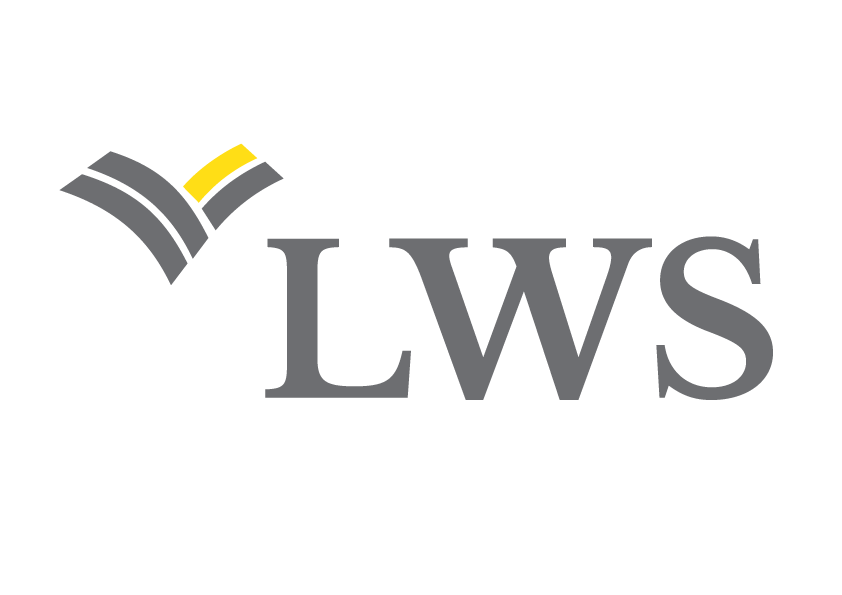 NOVAS TECNOLOGIAS DISPONIVEIS PARA PESQUISAS DE VAZAMENTOS
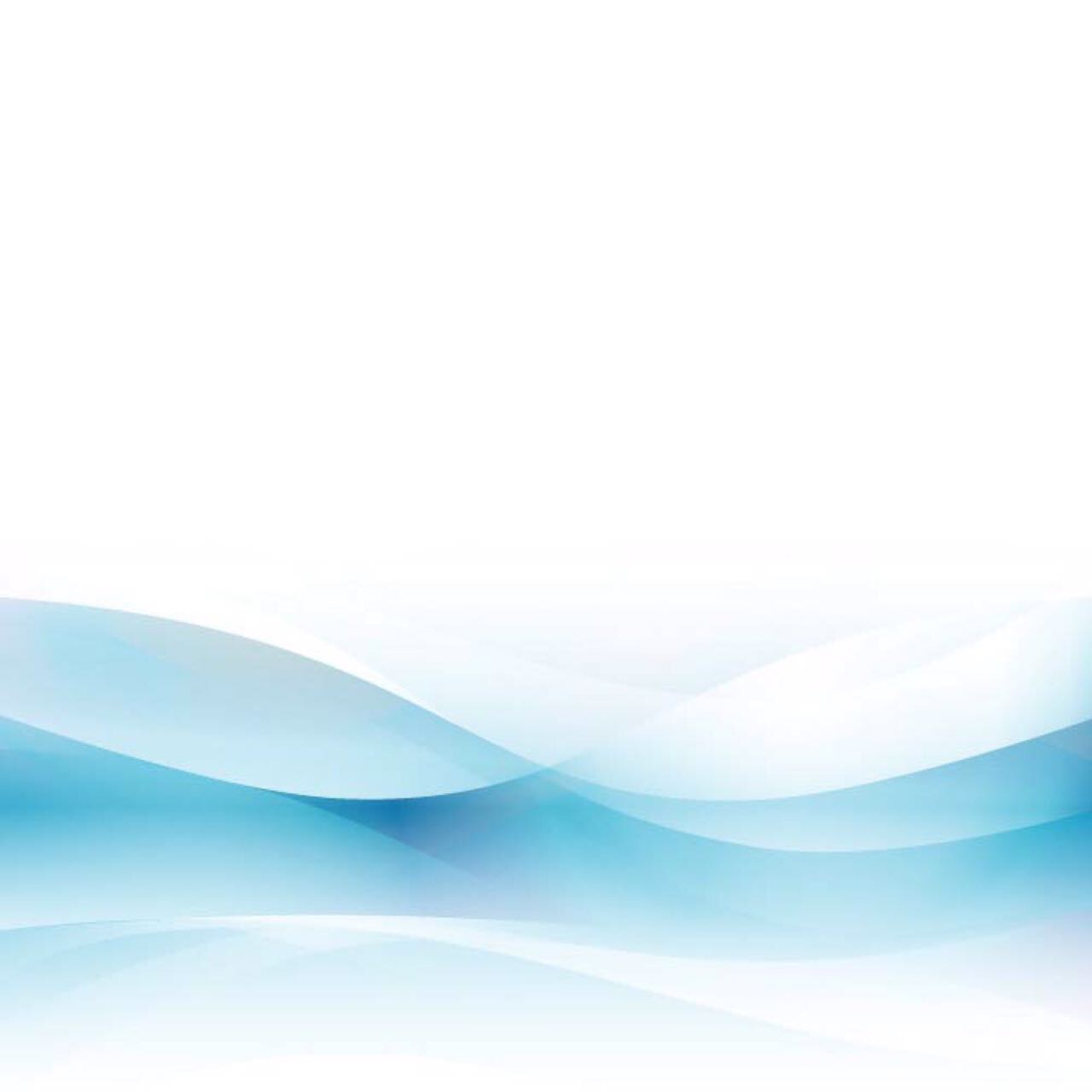 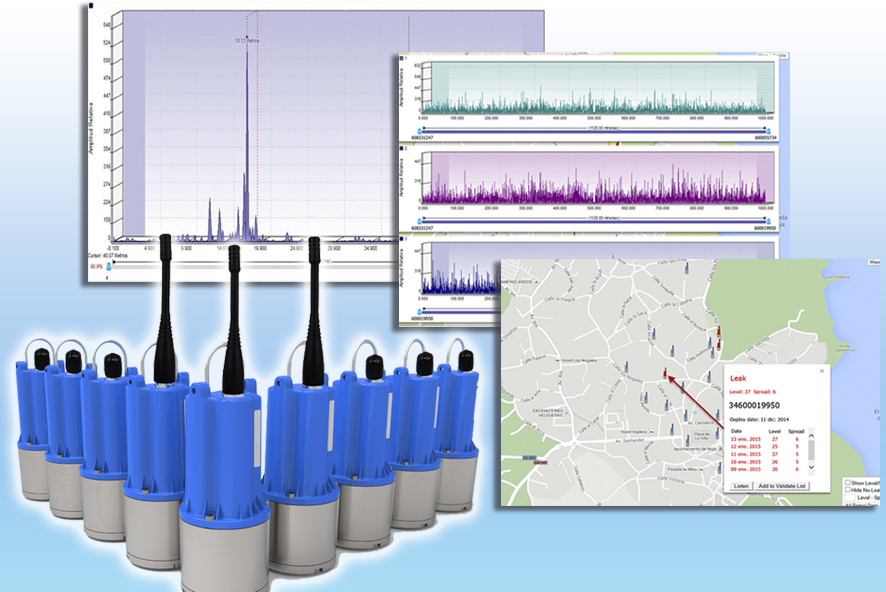 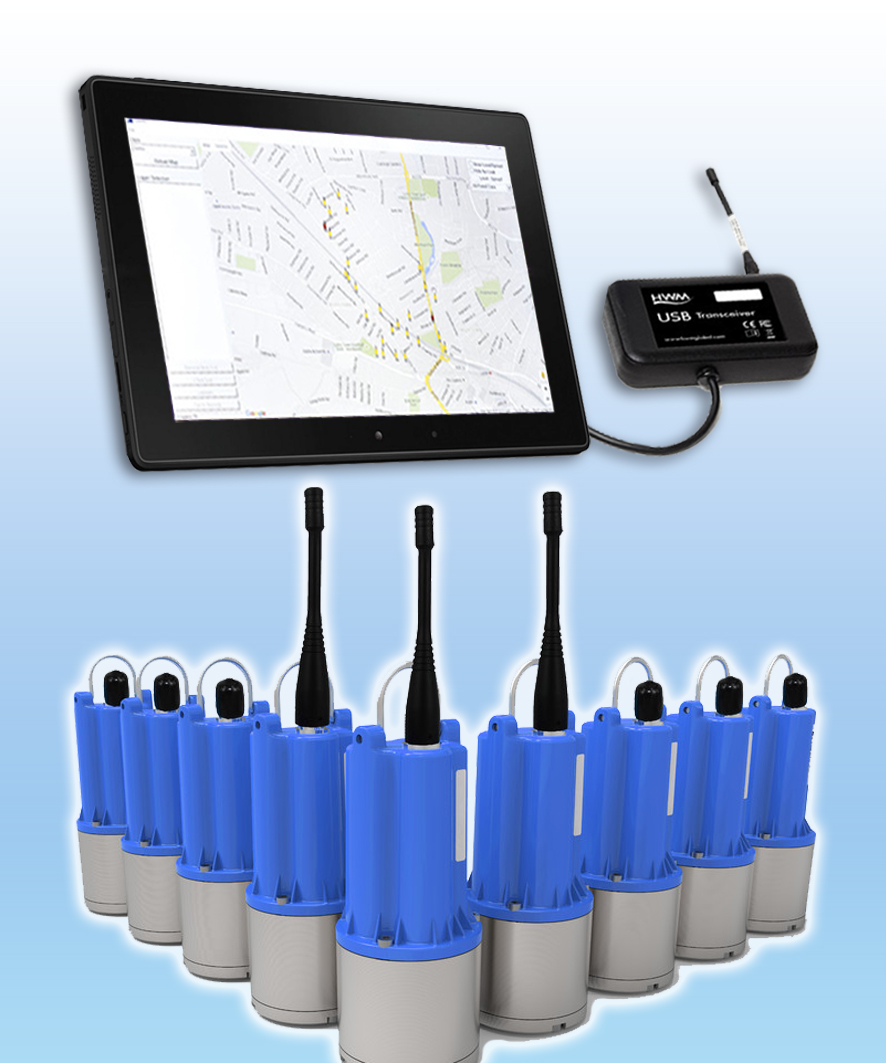 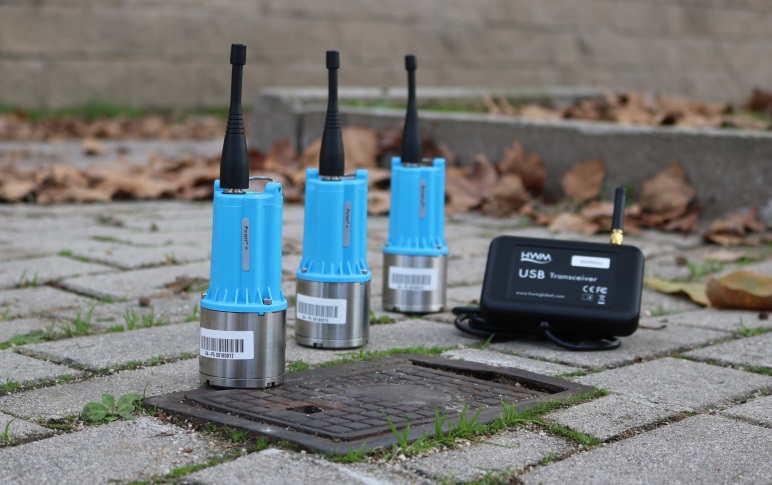 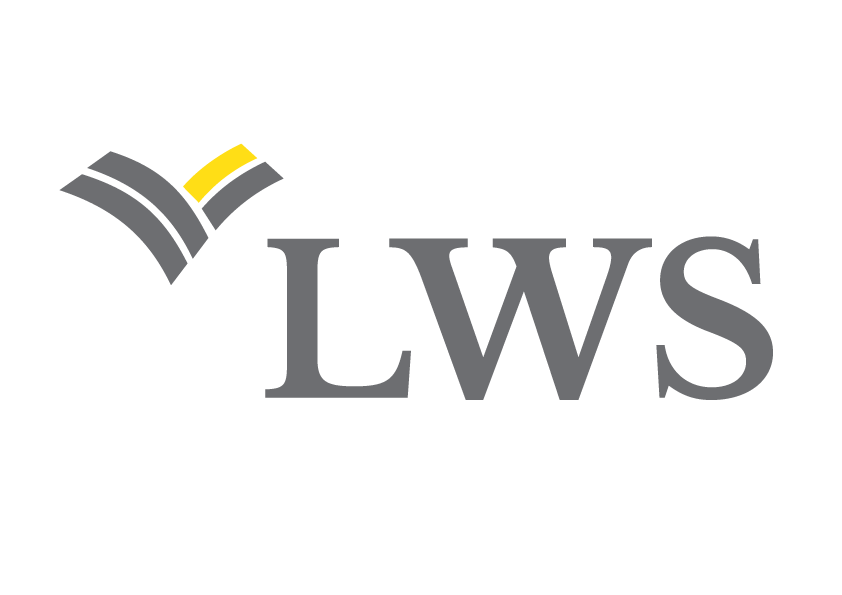 P.CORR – Sensor de Ruído com correlação
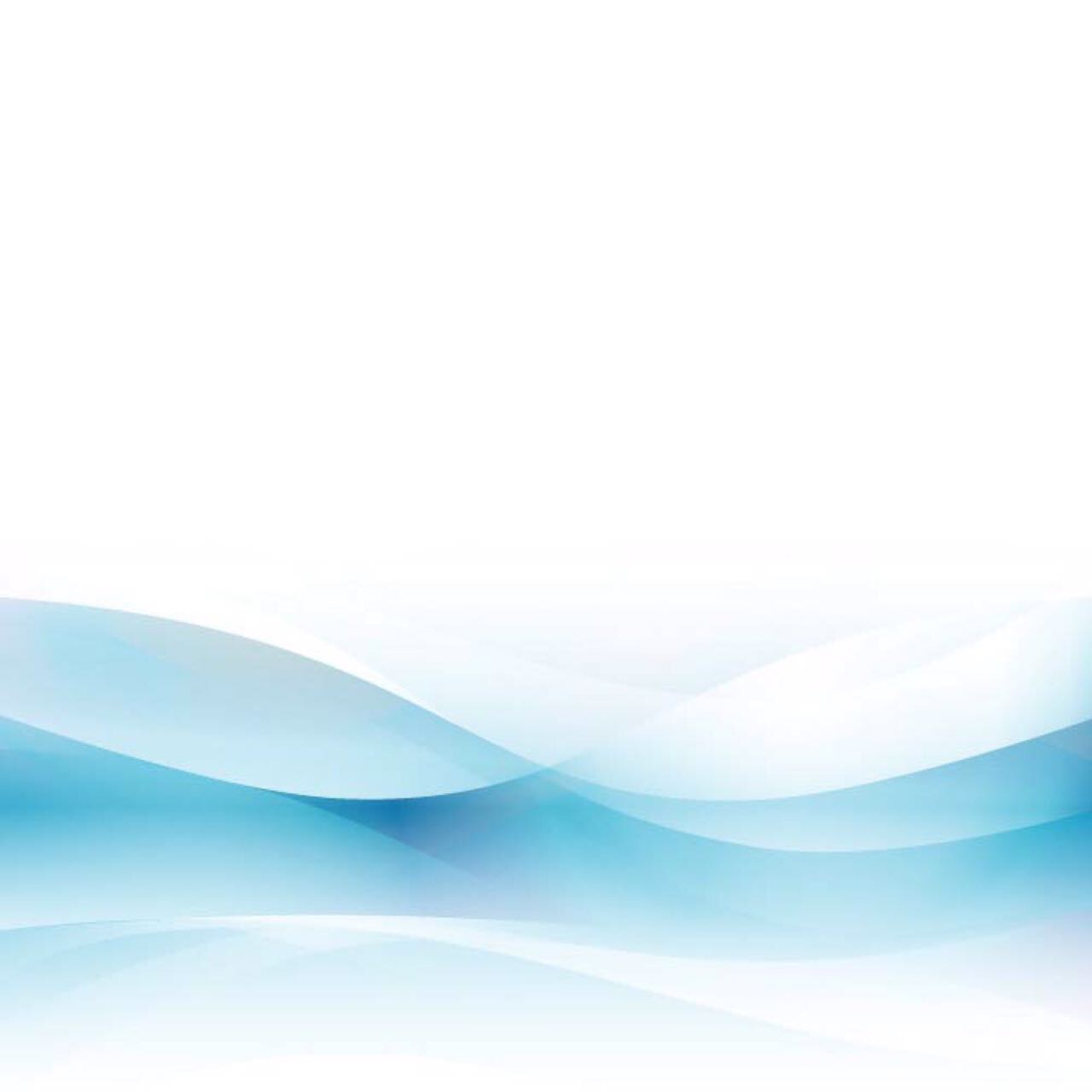 OBRIGADO!!!
JAIR SANTILES
LWS SANEAMENTO 
RUA COELHO NETO, 322
VILA ITAPURA
CAMPINAS – SP
TELEFONES: +5519 32364413 - +5519 32375879
E-mail: jair@lws-saneamento
Website: www.lws-saneamento.com.br
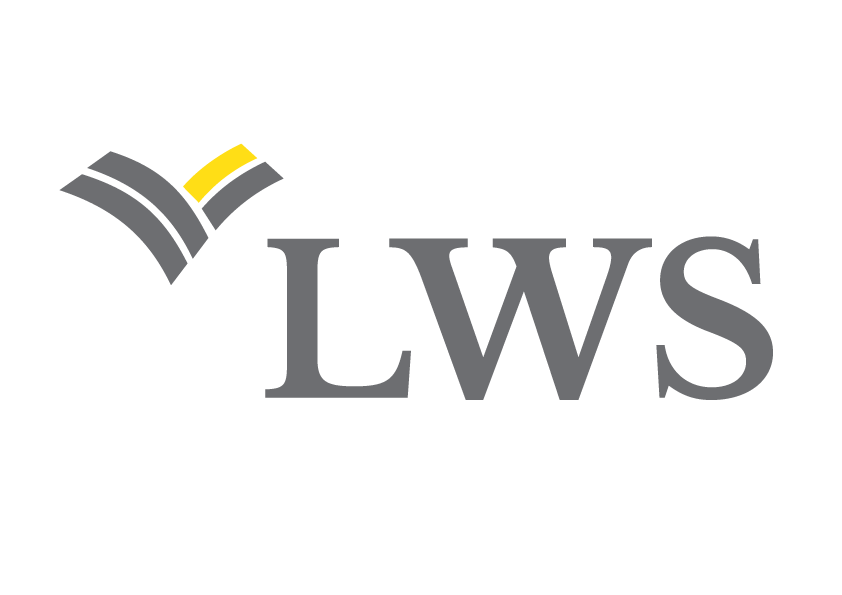 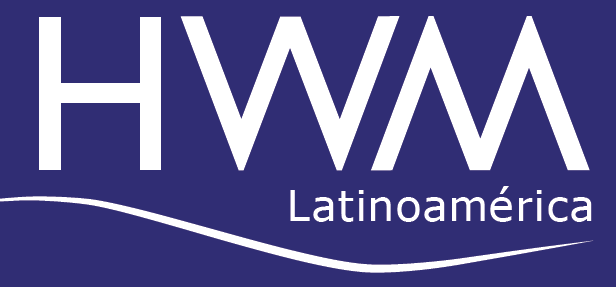